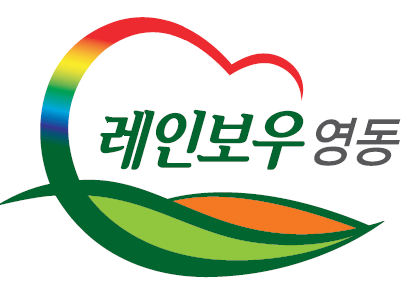 주간업무 추진계획
( 2024. 6. 3. ~ 6. 9.)
1. 영동군 SNS 홍보단 5기 모집
6. 4.(화) ~ 6. 14.(금) / 25명(SNS 10명, 블로그 10명, 영상제작 5명)
.
기 획 감 사 과
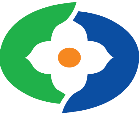 2. 6월 의원간담회
6. 5.(수) / 위원회 회의실
군청사 접근편의를위한 보행환경개선사업 실시설계진행상황보고 외2건
3. 달리는 국민신문고 운영을 위한 사전실무협의 
6. 5.(수) 15:00 / 감사팀 외 3명(권익위, 옥천군, 금산군)
달리는 국민신문고 운영 준비사항 사전 협의
.
4. 2024년 상반기 주요업무 추진실적 보고회
6. 7.(금) 10:00 / 상황실 / 부서장 보고(팀장 배석)
   ※ 군수님 하실 일 : 보고회 주재
.